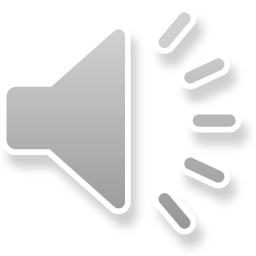 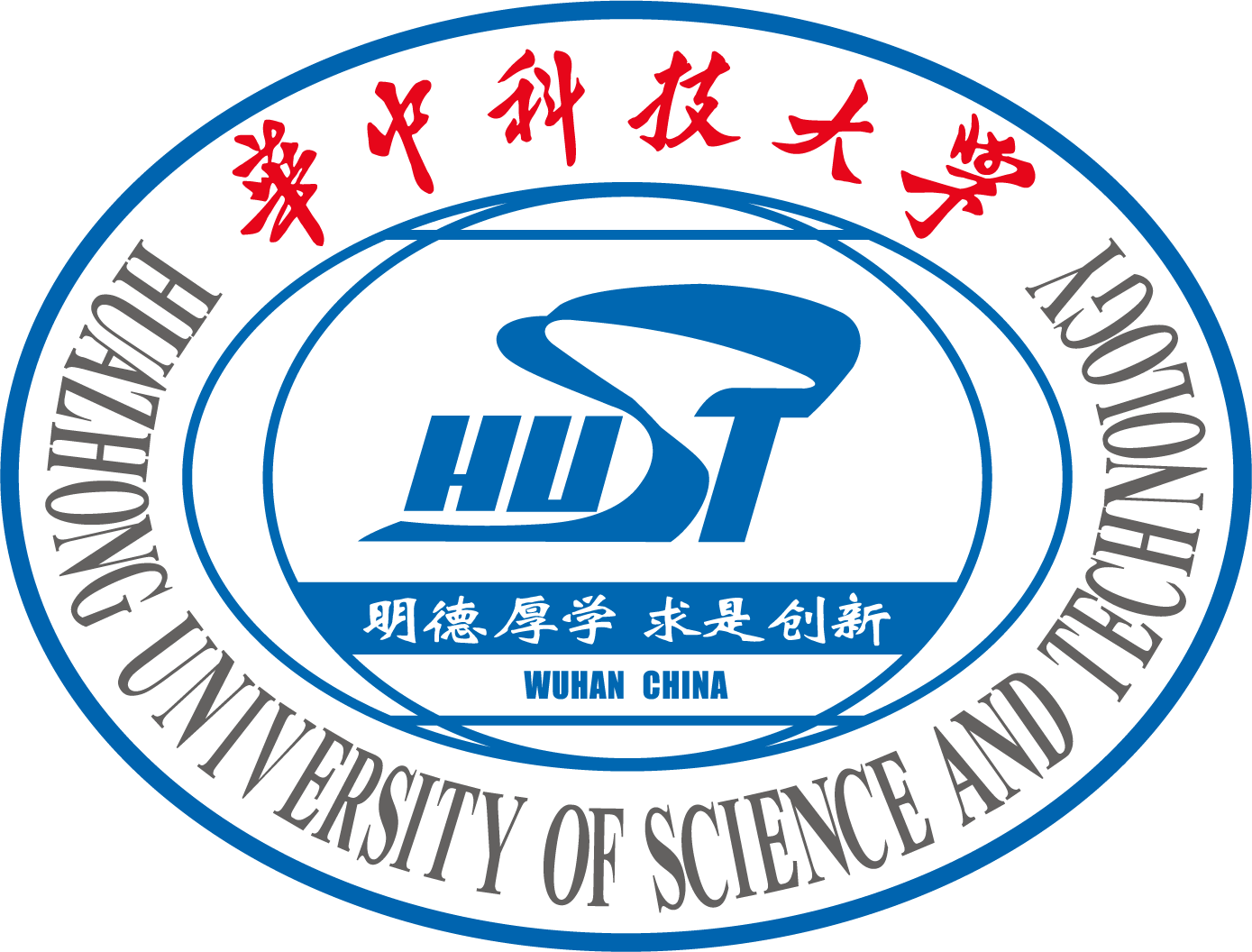 基于模型定义的工程产品
Model Based Definition
华中科技大学
土木与水利工程学院
马灵教授
[Speaker Notes: 大家好！今天我要为大家讲解的内容是基于模型定义的工程产品。]
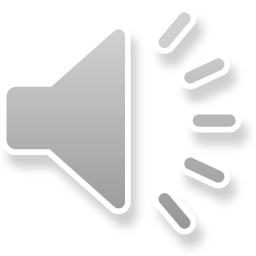 基本
了解CAD、BIM等概念
会用至少一种常见的建模软件
2
[Speaker Notes: 除了学习理论概念之外，我们需要学会使用至少一种常见的建模软件。这些软件可以帮助我们创建三维模型，模拟建筑物的外观和内部结构，并进行各种分析和优化。常用的建模软件包括Revit、Rhino、Sketch UP等。总之，了解CAD、BIM等建筑领域的基本概念和技术，掌握至少一种建模软件的使用方法，对于从事建筑行业的人来说是非常重要的。希望大家在今后的学习和工作中能够灵活运用这些技术和工具，为数字建造行业提供更多优秀案例。]
Chapter 1 基本概念
[Speaker Notes: 第一章，我们来了解一些基本概念。]
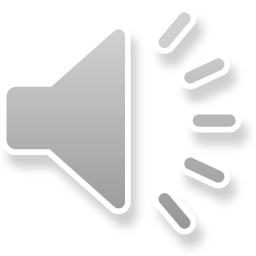 工程设计面临的挑战
工程设计本质是一个复杂问题求解过程， 需要进行一系列权衡与决策。

独特性与社会性
约束性与创造性
艺术性与科学性
专业性与综合性

不仅如此， 工程建造活动的易变性 （ Volatility）、 不确定性 （ Uncertainty）、 复杂性（Complexity） 和模糊性 （Ambiguity）， 也给工程设计者带来巨大挑战。
[Speaker Notes: 首先我们要了解当前的工程设计所面临的挑战。我们知道工程设计是一个非常复杂的过程，需要进行一系列的权衡与决策。在这个过程中，我们需要考虑以下四个方面：
独特性与社会性，也即是每个工程项目都是独一无二的，需要满足特定的社会需求。因此，在设计过程中，我们需要考虑到项目的社会影响，确保它能够为社会的发展做出贡献。
约束性与创造性，即在工程设计中，我们受到各种条件的限制，如预算、技术规范等。然而，这并不意味着我们不能发挥创造力。相反，我们需要在这些约束条件下寻找创新的方法，以实现我们的目标。
艺术性与科学性，这一点强调工程设计不仅需要科学的数据和计算，也需要艺术的灵感。我们需要将美学与功能相结合，创造出既实用又美观的作品。
专业性与综合性，这一点说明工程设计涉及到多个领域，如机械、电气、建筑等。因此，我们需要具备跨学科的知识，能够综合运用不同领域的知识来解决问题。
此外，工程建造活动中的易变性、不确定性、复杂性和模糊性也给工程设计者带来巨大挑战，他们通常用VUCA这个缩写来表示。VUCA代表Volatility（易变性）、Uncertainty（不确定性）、Complexity（复杂性）和Ambiguity（模糊性）。
易变性（Volatility）：指的是事物发展过程中可能发生的突发事件。例如，计划中的活动因不可预见的因素而被迫改变。
不确定性（Uncertainty）：涉及输入和输出之间的关系不明确。例如，教育改革可能导致即使满足了学分要求，也未必能保证毕业。
复杂性（Complexity）：指事物由许多变量组成，这些变量之间的相互关系非常复杂，难以用简单的函数或公式表达。
模糊性（Ambiguity）：在组织制定工作规范时故意留下的不明确环节，使得负责人有较大的解释空间。
在工程建造领域，这些因素尤为重要，因为它们影响着项目的规划、执行和成果，给工程设计带来巨大挑战。]
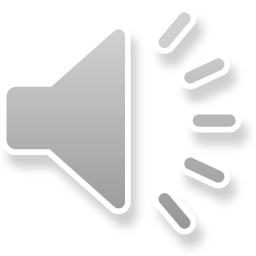 二维图样的局限
1. 基于模型的产品定义（MBD）
以“平、 立、 剖” 为核心的二维工程图样，是工程界沿用至今的产 品定义语言， 它是在1795年法国科学家蒙日构建的画法几何理论基 础上，逐步规范建立起来的。在 CAD 的发展应用过程中，计算机技术也在工程分析、辅助生产以及 组织管理领域显现出巨大的应用价值，各种专业应用技术体系逐渐建立 起来。例如，利用NURBS、贝赛尔曲线等模型，人们得以突破传统的 线性束缚，精确地表达更为复杂的非线性曲面造型；利用有限元分析软件对产品物理性能（如力学、光学、声学等方面）进行直观、系统分析，逐步形成计算机辅助工程（Computer Aided Engineering, CAE）体系。
面向产品生产过程，工艺设计人员可以利用相关软件进行工艺方案设计、计算机辅助工艺规划（Computer  Aided Process Plan），如工程建造中的施工深化设计；在某些机械化、自动化程度较高的工艺环节，将相 关设计工艺转化为数控指令集合，直接驱动机械设备按设计工艺进行高效率自动化生产，发展形成计算机辅 助制造（ Computer Aided Manufacturing, CAM）体系。
[Speaker Notes: 在工程设计的领域，二维图样的局限性一直是一个显著问题，但随着计算机技术的持续进步，这一局限正在逐步被突破。传统的二维图样，以“平、立、剖”为基本元素，其规范建立在1795年法国科学家蒙日提出的几何理论之上。随着CAD（计算机辅助设计）技术的深入发展与应用，计算机技术在工程分析、生产辅助以及组织管理等方面展现了巨大的潜力。
例如，通过运用NURBS（非均匀有理B样条）和贝塞尔曲线等高级模型，我们成功打破了传统线性设计的限制，实现了对复杂非线性曲面造型的精确表达；借助有限元分析软件，工程师能够对产品进行全面、系统的分析，进而促进了CAE（计算机辅助工程）体系的形成。
针对产品生产流程，工艺设计人员可以借助专业软件进行工艺方案设计和计算机辅助工艺规划，如工程施工中的深化设计环节；在高度机械化和自动化的工艺环节中，设计工艺可转化为数控指令集，直接指导机械设备按照设计工艺高效自动化生产，从而推动了CAM（计算机辅助制造）体系的发展。
在工程设计领域，传统的二维图样虽有其局限性，但计算机技术的发展正逐步克服这些限制。从CAD到CAE再到CAM，计算机辅助技术的应用不仅提升了设计的精确性和效率，还促进了工程分析、生产自动化和管理流程的优化。这些进步标志着从线性到非线性、从手工到自动化、从简单到复杂的转变，极大地推动了工程设计和制造行业的发展。]
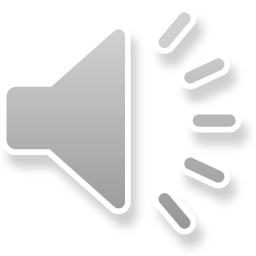 MBD与工程建造领域发展
2. MBD与工程设计
[Speaker Notes: 回顾工程建造领域发展，工程设计行业经历了从手工绘图到计算机辅助设计（CAD），再到参数化设计、计算/算法设计和智能设计的演变。自1982年AutoCAD问世，技术不断进步，如BIM的推广、参数化设计工具的推出，以及智能设计时代的到来。这一过程不仅提升了设计效率和质量，还促进了设计与制造的无缝衔接，标志着设计方法从简单绘图转向数据驱动的智能化。]
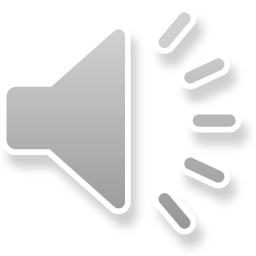 MBD与工程建造领域发展
2. MBD与工程设计
1975 年， Chuck Eastman 提出了“建筑描述系统”（Building Description System，BDS）概念

上世纪 80 年代初，匈牙利Graphisoft 公司提出了“虚拟建筑”（ Virtual Building，VB）概念， 并
以之为指导，开发了ArchiCAD 系列软件

美国 Bentley 公司则提出“单一建筑信息模型”（Single Building Model，SBM）概念，并将其融 入建筑专业建模软件 Bentley Architecture 以及跨专业建筑信息建模软件 AECOsim building
designer 的开发中

2002 年，Autodesk 公司收购 Revit，提出了“建筑信息模型”（Building Information
Modeling，BIM）概念，在行业内掀起了模型化变革浪潮。
[Speaker Notes: 追溯至1975年，Chuck Eastman提出的“建筑描述系统”为建筑信息化打下了基石。随后，1980年代初期，Graphisoft公司的“虚拟建筑”理念催生了ArchiCAD软件，提升了设计效率。接着，Bentley公司的“单一建筑信息模型”促进了建筑信息的整合与管理。直至2002年，Autodesk通过收购Revit引入“建筑信息模型”，引领行业进入模型化革命的新时代，显著增强了设计与施工的效率和协作性。整体而言，MBD在工程建造领域的演进体现了持续的技术革新，极大地推进了工作效能及行业转型。]
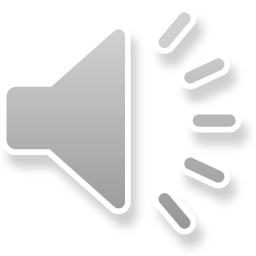 工程设计的数字化思维
2. MBD与工程设计
产品的价值载体正在从“以硬件物质为主” 转变为“以软件服务为主”， 设计对象不再局 限于传统意义上的产品几何形态和性能，而是人们在工程空间中能获得的各种场景化服务。

正如赫伯特.西蒙所说，工程设计本质上是一个病态问题（wicked problem），难以完全采用结 构化、形式化的逻辑进行定义。

计算机不仅仅是扮演辅助工具的角色，而是可以与设计师进行互动协作的主体。

在虚拟现实、增强现实以及混合现实等技术的支持下，利用 MBD 在数字世界里建构的工程数字
化产品，虚实对应，虚实融合，最终将形成人脑与电脑相结合的数字设计思维模式。
[Speaker Notes: 在数字化时代的今天，产品的价值载体正经历着从硬件物质向软件服务的深刻转变。这一变化意味着设计焦点不再仅限于产品的几何形态和性能，而是扩展到了工程空间中提供的多样化场景化服务。回忆之前PPT中所说到的行业发展趋势，我们认识到工程设计，如赫伯特·西蒙所指出的，本质上是一个“病态问题”，其复杂性和不确定性意味着传统的逻辑和方法已不足以应对。在这个背景下，计算机在工程设计中的角色也在进化。它已不仅仅是辅助工具，而是成为与设计师互动协作的主体。计算机技术的应用，如虚拟现实、增强现实和混合现实模拟，使得设计师能够在数字世界中构建出工程数字化产品。这些产品与现实世界的实体相呼应，实现了虚拟与现实的融合，塑造了一种结合人脑与电脑的数字设计思维新模式。这种模式不仅继承了MBD与工程建造领域的发展成果，还为其未来的创新和变革提供了新的路径。]
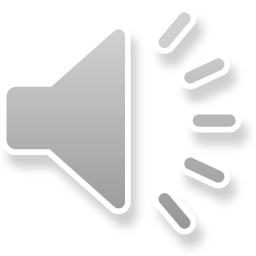 MBD激活工程设计群体智慧
2. MBD与工程设计
在现代社会中，尤其是在设计和工程领域，为了实现有效的群体智慧和创新，需要具备以下三个关键条件：

连接：不同个体或团队之间的相互联系和协作至关重要。通过互联网和通信技术，人们可以轻松地分享信息、想法和资源，从而形成一个广泛的知识网络。这种连接不仅有助于知识的传播，还能促进思想的交流和碰撞，产生新的创意。
流动性：信息的自由流动对于群体智慧的发挥同样重要。当各个参与者能够无障碍地获取和使用相关信息时，他们就能够更好地协同工作，共同解决问题。此外，信息的流动性还意味着知识的不断更新和改进，使得整个群体能够及时调整策略和方法，以适应变化的环境。
多样性：群体的多样性和包容性是激发创造力和创新的重要因素。不同的背景、经验和观点能够带来全新的思考角度和解决方案。在一个多元化的团队中，各种知识和技能的互补能够提高解决问题的效率和创新的可能性。

总的来说，现代社会的群体智慧需要建立在广泛的连接、信息的自由流动以及多元文化的包容之上。只有当各个个体和团队能够有效地合作，共同面对挑战，才能够激发出最大的创造力和创新力。
[Speaker Notes: 在现代社会中，尤其是在设计和工程领域，为了实现有效的群体智慧和创新，需要具备以下三个关键条件：
连接：不同个体或团队之间的相互联系和协作至关重要。通过互联网和通信技术，人们可以轻松地分享信息、想法和资源，从而形成一个广泛的知识网络。这种连接不仅有助于知识的传播，还能促进思想的交流和碰撞，产生新的创意。
流动性：信息的自由流动对于群体智慧的发挥同样重要。当各个参与者能够无障碍地获取和使用相关信息时，他们就能够更好地协同工作，共同解决问题。此外，信息的流动性还意味着知识的不断更新和改进，使得整个群体能够及时调整策略和方法，以适应变化的环境。
多样性：群体的多样性和包容性是激发创造力和创新的重要因素。不同的背景、经验和观点能够带来全新的思考角度和解决方案。在一个多元化的团队中，各种知识和技能的互补能够提高解决问题的效率和创新的可能性。
总的来说，现代社会的群体智慧需要建立在广泛的连接、信息的自由流动以及多元文化的包容之上。只有当各个个体和团队能够有效地合作，共同面对挑战，才能够激发出最大的创造力和创新力。]
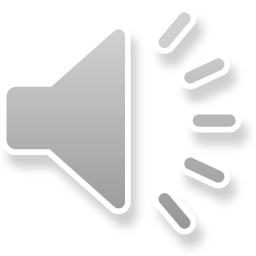 基于模型的设计成果表达
2. MBD与工程设计
MBD 的设计成果不再是一张张平面图纸， 而以“所见即所得” 的可视化方式展示。

在设计数据模型集中，包含着众多的设计信息，可以进行数据浏览、提取和利用，也可以在特定情况下 导出为二维图纸。还可以方便地对工程产品的性能进行多角度的计算分析与虚拟仿真，实时获取综合评 价指标值，并以直观易懂的方式展现出来。需要更新调整时，只需要调整所关注的参数，与之相关的其他变更可全部由计算机模型和算法完成， 从而高效率地实现设计成果的版本更新。

基于模型的定义所完成的工程设计成果，是一个丰富的数据模型库，其应用范围可以涵盖工程全生命 周期的各个阶段，可以按照设计成果直接驱动数字化的工程机械；可以通过不断更新工程数据模型库，记录整个工程建造的过程信息，未来也将运用到工程设施在竣工交付后的运营服务阶段，作为工程维修保养、更新改造和拆除的依据。
[Speaker Notes: 基于模型的定义所完成的工程设计成果，构成了一个包含丰富数据信息的模型库。这个模型库的应用贯穿了工程项目的整个生命周期，从概念设计到生产制造，再到运营服务阶段。展望未来，它将继续在工程设施竣工后的运营服务阶段发挥关键作用，为工程维修保养、更新改造甚至拆除提供精准的数据支持。
这种全生命周期的数据模型库正是现代社会中群体智慧和创新在设计和工程领域的体现。它不仅加强了不同个体或团队之间的连接，促进了信息的自由流动，还体现了多样性的价值。通过这个模型库，设计师、工程师、制造商和运营团队可以紧密协作，共享信息和资源，从而提升了解决问题的效率和创新的可能性。这种基于广泛连接、信息流动和多元文化包容的合作模式，是现代设计和工程领域实现有效群体智慧和创新的基石。]
Chapter 2 基于模型的产品定义（MBD）
[Speaker Notes: 第二章，我们来具体讲解基于模型的产品定义。]
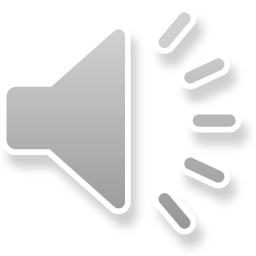 基于模型的产品定义（MBD）
MBD 相关技术应用
[Speaker Notes: 首先，我们要认识到MBD是一种集成产品设计到制造、装配和使用全生命周期信息的方法。它通过创建统一数字模型，包含产品的几何、性能和工艺信息，以实现设计与制造的衔接。MBD的关键在于数据完整性，确保模型准确，并通过共享模型减少重复工作和错误。其核心理念是面向生产的设计，考虑生产需求，优化设计，提升效率和质量。多专业协调确保不同领域设计师的协作。MBD还支持三维图形、VR/AR/MR和数字工艺指令等技术，增强设计的直观性和可验证性。总体来说，MBD对提升产品设计和制造的效率与质量至关重要，实现了信息的整合和跨专业协作。]
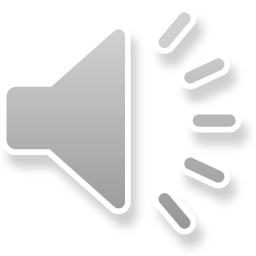 基于模型的产品定义（Model Based Definition，MBD）
1. 基于模型的产品定义（MBD）
[Speaker Notes: MBD（Model-Based Definition）数据集的核心在于其精确的三维标注与附带的几何信息。
首先，它利用三维标注来详细描绘零件的三维形态和具体尺寸，同时借助旗注几何添加必要的几何细节和注释，这样设计师就能清晰地表达产品设计的几何特性，进而保证生产过程中的精准度和工作效率。
其次，MBD数据集不仅限于基本的几何描述，还包括了关键的制造参数如尺寸公差，以及辅助理解的实体模型、定位用的坐标系和作为参照点的基准。
此外，还有一系列补充信息，比如注释、标准化注释、工程注释及材料规格等，它们共同构建了一个详尽的产品数据模型框架。最后，MBD数据集被划分为多个专业化的子集，例如MDS（Model Data Set），专注于零件的几何特征；MDF（Model Data File）则聚焦于材料和加工要求。
这些子集相互配合，形成了MBD数据集的全面结构，支撑着产品从设计到生产的全周期数据管理。]
Chapter 3 MBD与工程设计
[Speaker Notes: 第二章，我们来讲解MBD与工程设计相关的内容。]
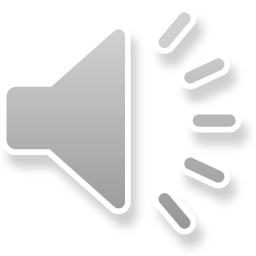 MBD与工程设计
1. 基于模型的产品定义（MBD）
BIM is an integrated workflow built on  coordinated, reliable information about a  project from design through construction  and into operations.
OWNERS
BUILDING  INFORMATION  MODELING
BUILDERS
ARCHITECTS
CIVIL  ENGINEERS
MEP SYSTEMS
ENGINEERS
STRUCTURAL  ENGINEERS
[Speaker Notes: MBD（Model-Based Definition）是一种在设计阶段就将所有相关信息整合到一个统一模型的数字化方法。这种方法有助于设计师、工程师、施工人员和运营人员的协作，从而提升工作效率，降低错误和浪费。在国际上，MBD已被广泛应用于多个大型建筑项目中，带来了显著的经济和社会效益。但在我国，尽管部分政府和机构正在推动MBD的使用，其普及程度仍然有限，且相关标准和规范尚未健全。

目前BIM发展存在的潜在困难有以下几点：
1. 文化差异：国际建筑界更重视效率和革新，而我国建筑业仍受传统思维束缚。
2. 政策支持：海外政府对MBD的支持力度更大，提供了更多政策和财政援助。
3. 标准规范：国际上已形成较成熟的MBD应用标准，而我国尚在制定和完善过程中。
4. 教育培训：国外对MBD的教育和培训投入巨大，培养了大量专才；相比之下，我国的投入不足，导致专业人才短缺。
5. 经济效益：实施MBD需初期投资和时间，短期内的经济回报不明显，对企业构成挑战。
6. 技术基础：我国建筑业在数字化方面的根基薄弱，影响了MBD的推广与应用。]
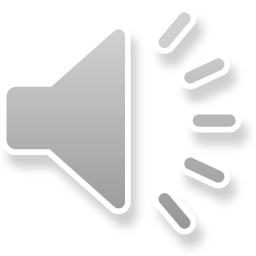 MBD与工程设计
2. MBD与工程设计
[Speaker Notes: 将MBD（Model-Based Definition）与工程设计相结合，涉及以下智能设计技术：
首先是，“生成设计”，具体包括：
工程专项建模/规划理论：用于创建定制化的设计方案。
人机交互技术：增强设计师与计算机系统之间的互动。
优化/机器学习：通过算法优化设计过程，学习并改进设计模型。
然后是，“智能审图”，包含：
自然语言规则自动解析：自动化解读设计规范和标准。
BIM语义化查询：对BIM模型进行语义分析，提取和验证设计信息。
BIM构件空间推理：分析BIM模型中的构件关系和空间逻辑。
最后是进行“设计协同”，也即是打造一个多专业BIM协同工作平台：支持建筑、结构、电气、给排水等不同专业间的协作。

那么，为实现以上技术，支撑这些设计方法的底层技术又包括：
基于模型定义的工程产品：实现模型驱动的数据融合。
环境与建筑空间重构技术：模拟和分析建筑与环境的相互作用。
设计模型构建：创建精确的设计模型。
性能化仿真技术：评估设计的性能表现。
云计算与大数据技术：提供强大的数据处理和存储能力。
多维仿真计算：进行复杂的设计分析和模拟。
图形引擎技术：渲染高质量的视觉效果。
几何引擎：处理复杂的几何计算。
渲染引擎：生成逼真的图像和动画。
XR（扩展现实）交互与可视化技术：提供沉浸式的设计体验。
可视化视图：展示设计意图和细节。
总体而言，MBD与工程设计的结合，利用先进的计算机技术和人工智能算法，为业主提供了高效、智能的设计解决方案。这种方法不仅提高了设计的准确性和效率，还实现了设计到施工的无缝衔接，降低了成本，缩短了工期，并提升了建筑的品质和效益。]
Chapter 4 主要模块
方案设计 - 性能优化 - 审查评价 - 工程管理
[Speaker Notes: 第四章我们来讲MBD的主要模块，主要分为方案设计、性能优化、审查评价和工程管理四个部分。]
方案设计
[Speaker Notes: 首先是方案设计。]
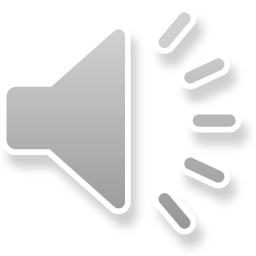 参数化设计
3. 方案设计
Parametric Equation
x2 + y2  = a2

can be parametrized by using a free parameter t, and setting

x = a * cos(t)  y = a * sin(t)
In mathematics, parametric equation is a method of defining a relation using parameters.
http://en.wikipedia.org/wiki/Parametric_equation
[Speaker Notes: 我们通过一个简单的数学公式来了解参数化设计。在数学领域，参数方程作为一种表达关系的手段，其核心在于利用参数来刻画变量间的联系。这种方程形式将复杂的关系简化为几个变量随参数变化的函数表达式，极大地便利了问题的求解过程。特别是在处理实际问题的时候，参数方程的优势得以凸显，它允许研究者灵活地调节参数，进而探索出多种可能的解决方案。

举例而言，圆的参数方程提供了一个直观的理解框架：给定圆心的坐标(h, k)以及半径r，任何符合这一方程的点(x, y)都将精确地落在以(h, k)为圆心、r为半径的圆周上。这不仅仅是对几何图形的一种简洁描述，更是一种强大的分析工具。通过变动h、k和r这三个参数，我们可以轻松地在平面上绘制出大小不一、位置各异的圆形图案。若固定r而仅改变h和k，则可观察到圆在不同位置的移动；反之，维持h和k不变而调整r，则会看到圆大小的变化。

此外，参数方程的应用远不止于圆的描绘。诸如椭圆、抛物线和双曲线等其他复杂的几何形态同样可以通过这种方式进行建模和分析。这些参数化的表述不仅有助于揭示各种曲线的本质特征，还为深入探讨其数学属性提供了有力的支持。]
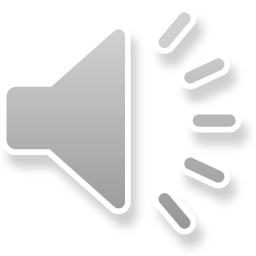 参数化设计
3. 方案设计
Parametric Equation
x = a * cos(t)  y = a * sin(t)  z = b * t
What is this visually?
[Speaker Notes: 接下来，我将通过一个具体的参数化设计实例来阐述其工作原理。这张图片展示了参数化设计的数学表达式及其在三维空间中的可视化效果。具体来说，它通过三个方程来定义一个螺旋形状的三维曲线：
x = a * cos(t): 这个方程表示x坐标是变量a乘以cosine函数的结果，其中t是自变量（通常称为参数）。
y = a * sin(t): 这个方程表示y坐标是变量a乘以sine函数的结果，同样地，t是自变量。
z = b * t: 这个方程表示z坐标是变量b乘以t的结果。
这里的a和b通常是常数，用于控制螺旋的大小和形状。当t从0变化到2π时，cos(t)和sin(t)会完成一个周期性的变化，从而产生一个完整的螺旋形。右侧的图示显示了这些方程生成的三维图形：随着t的增加，点(acos(t), asin(t), b*t)沿着螺旋路径移动，形成了一个立体的螺旋线。]
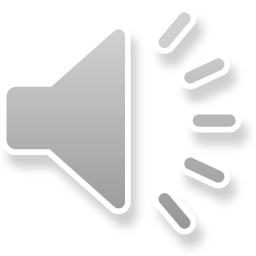 参数化设计
3. 方案设计
Parametric Morphing
On Growth and Form, 1942,  D’Arcy Thompson
[Speaker Notes: 接下来，我们来看如何通过参数化设计来改变鱼的身体形状的。在图中，我们可以看到三条鱼，它们分别位于不同的位置。这些鱼都具有相同的身体结构，但它们的尺寸和方向有所不同。这两个公式描述了鱼的身体形状是如何随着参数x和y的变化而变化的。这些参数可以是时间、温度或其他任何变量。通过调整这些参数，我们可以得到不同形状和大小的鱼。总的来说，参数化设计是一种非常强大的设计方法，它允许设计师根据特定的条件或参数来改变设计的形状、大小或其他属性。这种方法在建筑设计、产品设计和许多其他领域都有广泛的应用。]
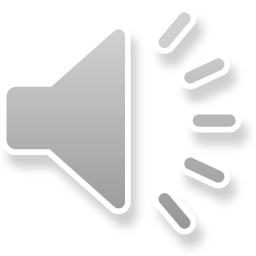 参数化设计 - Parametric Modeling
3. 方案设计
Parametric Modeling in Mechanics
Randy H. Shih, Parametric Modeling
[Speaker Notes: 在力学领域，参数化设计可以应用于各种场景。例如，我们可以使用参数化设计来创建机械零件的模型，通过调整参数来模拟不同工况下的零件性能。这样，我们就可以对零件进行优化设计，以提高其强度、刚度、耐久性等性能指标。此外，参数化设计还可以用于模拟复杂系统的动态行为。例如，我们可以建立一个参数化的动力学模型，通过输入不同的参数值来模拟系统在不同条件下的响应。这样，我们就可以对系统的稳定性、可靠性等进行分析和预测，为实际工程应用提供有力支持。]
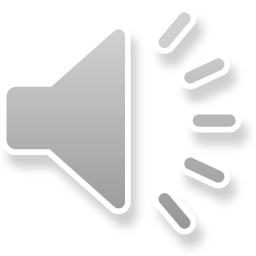 参数化设计 - Parametric Modeling
3. 方案设计
参数化设计指的 是通过定义参数 的类型、内容并 通过制定逻辑算 法来进行运算、 找形以及建造的 设计控制过程。
其基本思路是把影响设计的主要因素组织到一起，找到某种关系或规则，形成参数化模型，将 工程设计的全要素变成某个函数的变量，并利用计算机语言进行描述，借助计算机图形引擎将参量 及变量数据信息转换成图像。
[Speaker Notes: 在实际操作中，我们可以看到参数化设计是如何工作的。例如，在建筑设计领域，设计师可能会使用参数化设计软件来创建一个建筑物的三维模型。在这个模型中，窗户的位置、大小、形状等都可以作为参数来定义。这些参数可以根据特定的条件（如房间的大小、采光要求等）进行调整，从而实现对建筑物设计的自动化和高效控制。]
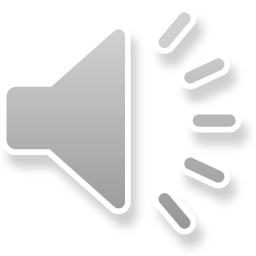 [Speaker Notes: 接下来是一些著名的参数化案例…]
国家雪车雪橇中心
首钢滑雪大跳台
跳舞的房子（Dancing House）地点：捷克共和国 布拉格
想看建筑跳舞吗？1945年布拉格市遭到轰炸，一座19世纪的建筑被毁。几年后，“跳舞的房子”取代了它的位置。 该建筑始于1994年，由克罗地亚捷克建筑师Vlado Milunic和加拿大建筑师Frank Gehry共同设计。
40
《天空之城》
邵佳焕 蔡秋燕 杨宗其 应文豪 2018年霍普杯入围奖
大胆构建的空中海绵城市综合体既能够完整保留底下老街 区的原貌，同时又能为街区的居民和空中创客社区的人群 提供在未来弥足珍责的湿地，通过恢复本土生态，为野生 动物营造更多的空间空间，实现环境的可持续。
NBBJ: Parametric Strategies in the Design of Hangzhou Stadium (Part 1), by Nathan Miller
http://nmillerarch.blogspot.com/search/label/Hangzhou
Grasshopper was used
Nathan Miller, [make]SHIFT: Information Exchange and Collaborative Design Workflows, ACADIA 2010
The Hangzhou Tennis Center: A Case Study in Integrated Parametric Design, Nathan Miller, ACADIA Regional 2011.
凤凰国际传媒中心
利用 SketchUp 及相关插件建立的三维形体模
几何形体控制逻辑体系中的三维基准线构
3. 方案设计
三维模型环境下的结构参数化设计、 调整与优化
3. 方案设计
三维模型环境下的表皮参数化设计、 调整与优化
52
芦
智能设计是数字设计的新阶段。 在 C 形柱顶采光顶结构划分，  玻璃遮阳网片等专项设计中，  还运用遗传算法， 从数千种结 果中优选最佳方案， 这是常规 设计手段无法实现的。
大兴机场采光顶参数化设计
大兴机场采光顶参数化设计
大兴机场采光顶系统热环境参数化仿真
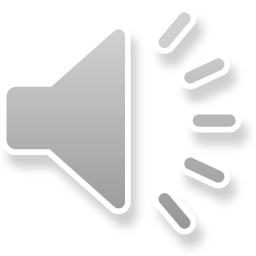 生成式设计- Generative Design
3. 方案设计
在传统计算机辅助工程设计中，工程设计创意主要源自设计师/工程师个人，计算机仅限于扮演被动的工
具角色。随着设计相关数据越来越丰富、计算机算力持续增长以及算法的日趋智能化，计算机有可能作为一个 独立的创意主体，与设计师/工程师建立起合作创意设计关系。

一种新的工程设计方法——生成式设计也应运而生。
[Speaker Notes: 接下来我们来了解生成式设计有关概念。在传统计算机辅助工程设计中，工程设计的创意主要源自设计师/工程师个人，计算机仅限于扮演被动的工具角色。随着设计相关数据越来越丰富、计算机算力持续增长以及算法的日趋智能化，计算机有可能作为一个独立的创意主体，与设计师/工程师建立起合作创意设计关系。一种新的工程设计方法，生成式设计也应运而生。]
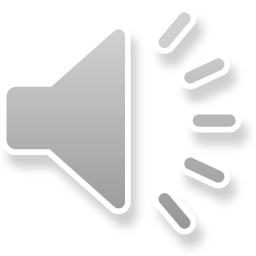 生成式设计- Generative Design
3. 方案设计
3.2 生成式设计

归纳起来讲，所谓生成式设计，是一种模仿自然的进化设计方法，是建立在数字化条件之上的、基于协 议与规则的、用户深度参与产品生成过程的设计方法，主要是通过构建一系列设计规则和算法，充分发 挥计算机强大的计算智能，在与设计参与主体的互动中，持续快速迭代而获得设计解决方案。相对于传 统的工程设计，其最大的改变在于为用户参与产品属性的定义提供可行的途径和新的契机，支持设计师 改变自己的角色定位，更多地扮演算法和规则制定者角色。


a way of translating computational energy into creative energy
[Speaker Notes: 归纳起来讲，所谓生成式设计，是一种模仿自然的进化设计方法，是建立在数字化条件之上的、基于协议与规则的、用户深度参与产品生成过程的设计方法，主要是通过构建一系列设计规则和算法，充分发挥计算机强大的计算智能，在与设计参与主体的互动中，持续快速迭代而获得设计解决方案。相对于传统的工程设计，其最大的改变在于为用户参与产品属性的定义提供可行的途径和新的契机，支持设计师改变自己的角色定位，更多地扮演算法和规则制定者角色。]
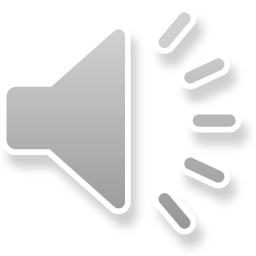 生成式设计- Generative Design
生成对抗网络 GAN
3.2 生成式设计
[Speaker Notes: 生成式设计中，最常见的就是生成式对抗网络GAN的应用。在基于GAN的生成式设计中，我们关注的是两个关键组件：生成器和判别器。首先，生成器的任务是从随机噪声中生成假数据。这通常涉及到一系列的变换和操作，以创建一个与真实数据相似的合成表示。在这个过程中，生成器会不断学习和调整，以提高其生成的数据的质量。另一方面，判别器的角色是区分真实数据和假数据。它接受来自生成器的数据，并尝试确定它是真实的还是假的。这个过程涉及对数据的特征分析和比较，以便做出准确的判断。通过这种对抗性的训练过程，GAN能够学习到如何生成高质量的假数据，同时也能提高判别器的鉴别能力。最终，当GAN达到平衡时，它可以生成非常逼真的假数据，以至于很难区分它们与真实数据之间的区别。]
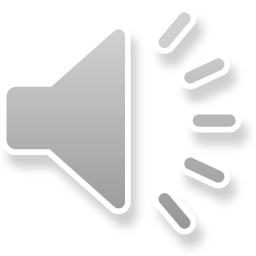 生成式设计- Generative Design
3. 方案设计
3.2 生成式设计
生成式设计的基本流程
[Speaker Notes: 在生成式设计中，我们主要关注的是如何通过生成式设计软件工具来辅助设计师进行设计工作。
具体流程如图所示：首先由业主或用户提出需求表达，之后进行方案评价；然后设计师进行设计思路定义以及方案评价；最后算法和程序工程师进行算法设计、程序开发以及方案评价；这一系列操作后可对生成式设计软件工具的开始部分进行工程目标与约束定义、数据收集与整理，对于此步骤会经过提炼与抽象进入规则与算法设计和特征信息输入，之后对计算机程序代码开发进行程序运行，进而备选设计方案生成，对此步骤进行仿真评价，若满足需求则输出工程设计方案，也标志着这一系列流程的结束，若不满足需求则需对目标与约束进行重定义，回到工程目标与约束定义阶段重新开始。
这个过程中，设计师需要与业主或用户进行需求表达和方案评价，然后利用生成式设计软件工具来生成一系列的设计方案。这些方案会经过不断的迭代和优化，最终得到满足需求的设计结果。]
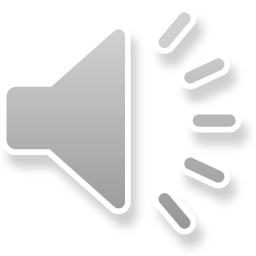 生成式设计- Generative Design
3. 方案设计
生成式设计
相比于传统设计方法，生成式设计方法的优势体现在以下几个方面：

省时
计算机在大数据支持下可以生成数以千计满足目标和约束的备选设计方案，并可以基于性能优劣对其进行快速 筛选。
激发灵感
通过创造数以千计的创意设计方案，生成式设计为设计师和工程师开启了一扇新的探索和创意之门，更好地发 掘设计空间中一些设计师用传统设计方法很难发现的创新性方案。
经济
通过将仿真与测试嵌入设计过程，可以最大限度地保证设计的规范性与正确性，防止日后生产过程中产生高昂 的变更费用。
创造高品质几何形态
生成式设计软件有利于克服设计师/工程师在形态表达方面的局限性，使得构造复杂几何形态变成可能。
[Speaker Notes: 总结来看，生成式设计作为一种新兴的设计方法，相较于传统设计方法，具有以下四个显著的优势：
省时：计算机在大数据的支持下，能够快速生成满足目标和约束的备选设计方案，并可以根据性能优劣进行筛选，大大节省了设计时间。
激发灵感：生成式设计为设计师和工程师提供了全新的探索和创意空间，帮助他们发掘出传统设计方法难以发现的创新性解决方案。
经济：通过将仿真与测试嵌入设计过程，可以最大限度地保证设计的规范性与正确性，从而避免在后续生产过程中产生高昂的变更费用。
创造高品质几何形态：生成式设计软件有助于克服设计师/工程师在形态表达方面的局限性，使得构造复杂几何形态成为可能，从而创造出高品质的几何形态。]
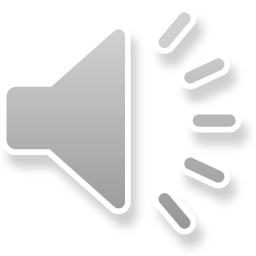 生成式设计- Generative Design
生成式设计
世界上第一幢完全由算法生成的住宅 EAST&WEST，是 2013 年由日本 ATELIER NORISADA
MAEDA 事务所在日本名古屋的一片住宅区中创造的，房间的形态由计算自动定义，而不是完全由建 筑师的灵感和理性来决定。
在该住宅的设计中， 业主需求被表达为 8 条规则：

南立面与西立面大量开窗（日照需求）
上述的元素不能跨层移动
南侧设置阳台
在餐厅有良好的光照
祖母的房间与卫生间越近越好
用水房间不与风水冲突
客厅应该部分有通高
祖母的房间与儿卧分开布置， 避免噪音的相互影响。

设计师基于上述规则用 C 语言编写了程序软件，将空间转化为若干相同单元，将规则转化为筛选评分 标准，经过多次迭代计算，以三维可视化的方式生成了最终符合规则的房间设计方案。
[Speaker Notes: 接下来，我要为大家介绍的是一个名为EAST&WEST的独特住宅设计项目，这是世界上首例完全由算法生成的住宅。该项目由日本ATELIER NORISADA MAEDA事务所于2013年在日本名古屋的一片住宅区中完成。
在设计阶段，业主的需求被转化为8条具体规则：南立面和西立面需要大量开窗以满足日照需求；这些元素不能跨层移动；南侧应设置阳台；餐厅需要良好的光照；祖母的房间和卫生间应尽量靠近；用水房间不应与风水冲突；客厅应部分设置为通高；祖母的房间和儿童卧室应分开布置，以避免噪音干扰。
基于这些规则，设计师使用C语言编写了一个程序软件，将空间划分为若干相同的单元，并通过筛选评分标准来优化设计方案。经过多次迭代计算，最终生成了一个三维可视化的设计方案，这个方案完全符合业主的所有规则要求。
EAST&WEST的设计理念新颖独特，它展示了现代科技与建筑艺术的完美结合。通过算法设计，不仅实现了高效的空间布局，还满足了业主对居住环境的具体需求。这种创新的设计方法为未来的住宅设计提供了新的思路。]
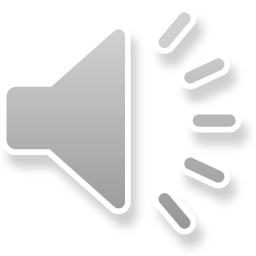 3. 方案设计
3.2 生成式设计

随着技术的进步，工程设计将越来越趋近于一种算法设计。
未来工程设计师的工作，将更多是扮演具备丰富人文、艺术和审美内涵的创意决策者角色。人们 只需要提出需求，即可由 AI 自动进行程序编写，并生成若干满足需求的备选方案；

到了超级智能阶段，也许无需人的参与，AI 即可自主进行需求分析并完成工程设计，设计过程
和成果将完全以数字化形式存在。

或许，由 AI 设计师统领下的自动化、智能化建造时代还很遥远，但是如何利用新一代信息技术 实现更安全、更精准、更快速、更廉价、更高效工程设计，是大势所趋。
[Speaker Notes: 这样来看，随着技术的进步，工程设计将越来越趋近于一种算法设计。未来工程设计师的工作，将更多是扮演具备丰富人文、艺术和审美内涵的创意决策者角色。人们 只需要提出需求，即可由 AI 自动进行程序编写，并生成若干满足需求的备选方案；到了超级智能阶段，也许无需人的参与，AI 即可自主进行需求分析并完成工程设计，设计过程和成果将完全以数字化形式存在。或许，由 AI 设计师统领下的自动化、智能化建造时代还很遥远，但是如何利用新一代信息技术 实现更安全、更精准、更快速、更廉价、更高效工程设计，是大势所趋。]
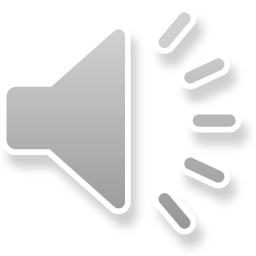 3. 方案设计
3.2 生成式设计
英国U-Build模块化建筑组合方案 生成（2019）
由英国Studio Bark公司设计的模块化建筑系 统，鼓励个人依靠包装套件，自主构建模块化 房屋，处于设计理念推广阶段。
瑞典Finch室内设计生成工具（2019）
根据用户输入的建筑面积自动生成多种室内家具的排 布，目前产品仍然处于原型demo阶段，未投入实际 应用。
杭州NCFZ数字设计公司小区自动强排 软件（2018年）根据小区规划指标和边界， 生成多种强排方案, 可以将设计师两天的工作
量缩短到两个小时，目前的目前处于软件内测
阶段。
[Speaker Notes: 在现代建筑设计领域，生成式设计技术正迅速成为主流，为设计师带来了革命性的工作方式和创新思维。生成式设计通过计算机算法和数据驱动，能够自动生成满足特定条件的建筑设计方案，不仅提高了设计的效率和精度，还促进了建筑形态的创新和多样性，我们再来看几个生成式设计的案例。
首先，杭州INCZ数字设计公司的小区自动排布软件，于2018年推出，利用小区规划指标和边界条件，能够快速生成多套排布方案。设计师可以根据这些方案进行进一步的调整和完善，从而实现小区布局的最优化。该软件已经能够处理多个小时的项目，显示出其在实际应用中的高效性。
其次，瑞典Finch室内设计生成工具，于2019年发布，它可以根据用户输入的实际面积自动生成多种室内家具的排列布局。目前，该产品仍处于原型demo阶段，尚未进入实际应用，但其潜在的能力和未来的发展前景值得期待。
最后，英国U-Build模块化建筑组合方案，由英国Studio Bark公司设计，采用模块化建筑系统，允许个人或团队根据自己的需求定制房屋。这种模式体现了设计的灵活性和个性化，同时也推动了建筑业的可持续发展。]
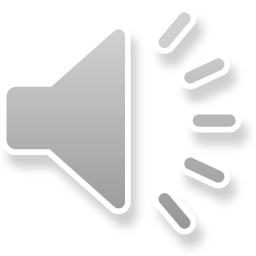 3. 方案设计
模块化快递屋及选址优化设计
2020武汉创意设计大赛
《基于地下物流的城市配送终端：快递细胞》
选址方案生成
算法求解过程
模块化设计
[Speaker Notes: 在2020年的武汉创意设计大赛中，有一个参赛作品名为《基于地下物流的城市配送终端：快递细胞》。这个项目的目标是利用地下空间和自动化技术，构建一个高效、智能的城市配送系统。该项目首先提出了“快递细胞”的概念，这是一种小型配送站，可以部署在城市的任何地点。这些“快递细胞”通过地下管道网络与中央控制系统相连。当订单到达时，系统会自动将货物分配到最近的“快递细胞”，然后由机器人装载货物到自动驾驶的小型货车上，按照预设路线行驶。此外，该项目还开发了一个基于区块链技术的物流追踪系统，消费者可以通过手机应用程序实时跟踪货物的位置和状态。为了环保，该项目采用了太阳能板为系统供电，并设计了雨水收集系统，以减少对传统能源的依赖和对环境的影响。]
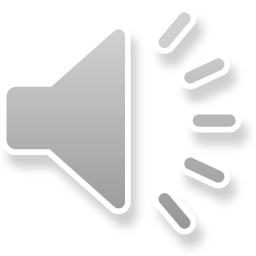 3. 方案设计
3.2 生成式设计

研究桥梁生成式设计方法，根据用户对道桥种类的要求以及环境参数等信息，自动生成桥梁设计方案
[Speaker Notes: 在桥梁设计领域，生成式设计同样是一种革命性的方法，它能够根据用户的需求和环境条件自动生成满足特定要求的桥梁设计方案。这种方法的核心在于利用参数化建模技术，通过定义一系列关键参数，计算机能够自动生成一系列潜在的设计方案。这些方案在形式上可能千差万别，但在结构性能、美学效果以及成本效率等方面都经过了优化。
为了实现这一目标，我们需要研究桥梁生成式设计方法。这包括开发一套智能算法，能够理解用户对桥梁类型、功能、材料等方面的要求，同时也能考虑气候条件、地质特征等环境因素。在此基础上，系统能够生成一系列可能的桥梁结构，每一种结构都有其独特的几何形状、材料组成和受力模式。
在这个过程中，我们还需要收集大量的数据，包括桥梁设计的规范要求、材料性能数据以及环境参数等。这些数据将成为计算机进行参数化建模的基础。同时，我们也需要对生成的设计方案进行评估，以确保它们在实际工程中的应用可行性。这可能涉及到对桥梁结构的静力学和动力学分析，以及对桥梁耐久性和维护成本的评估。
通过这种方式，我们可以期望实现桥梁设计的自动化和智能化。未来的桥梁设计师们将不再需要花费大量的时间和精力来进行繁琐的手工计算和绘图工作，而是可以通过计算机辅助设计系统快速地生成一系列可行的设计方案。这些方案将在满足功能要求的同时，也具有很好的经济性和环保性。]
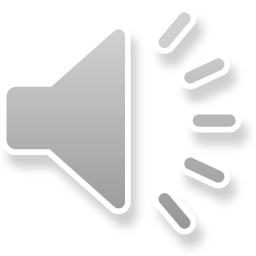 性能优化
[Speaker Notes: 接下来为大家带来关于建筑结构性能优化的内容。]
建筑几何形体参数化建模
[Speaker Notes: 我们通过几张图来了解MBD的性能优化和仿真模块。首先，我们来看一下第一张图，即建筑几何形体参数化建模。这部分主要展示了如何通过参数化设计来创建建筑的几何形状，从而实现设计的可重复性和高效性。我们可以看到，在这个过程中，设计师可以使用特定的软件工具来定义建筑的基本特征，如尺寸、形状和材料等，然后这些参数会自动生成相应的几何模型。这种方法不仅提高了设计的准确性和效率，还减少了人为错误的可能性。]
建筑结构信息参数化建模
[Speaker Notes: 接下来，即建筑结构信息参数化建模。这部分主要关注的是如何利用信息技术来模拟和分析建筑的结构性能。我们可以看到，在这个过程中，工程师会收集和整合各种结构数据，如材料属性、荷载条件等，然后将这些数据输入到计算机模型中。这样，计算机就可以根据这些数据来预测建筑在各种条件下的结构性能，如强度、稳定性、耐久性等。这种方法可以帮助工程师提前发现潜在的问题，并进行必要的调整，以确保建筑的安全和稳定。]
建筑设计方案可视化展示
[Speaker Notes: 第三个部分是建筑设计方案可视化展示。这部分主要展示了如何通过三维建模技术来直观地展示建筑设计的效果。我们可以看到，在这个过程中，建筑师会使用专门的软件工具来创建建筑的三维模型，然后这个模型可以通过各种渲染引擎来渲染出逼真的视觉效果。这样，设计师、客户和其他利益相关者就可以在一个虚拟的环境中查看建筑设计的效果，并进行互动和反馈。这种方法不仅提高了沟通的效率，也增强了设计的可读性和可接受度。]
建筑经济性能参数化分析
[Speaker Notes: 第四个部分是建筑经济性能参数化分析。这部分主要关注的是如何通过数据分析来评估建筑的经济性能。我们可以看到，在这个过程中，经济学家会收集和分析与建筑相关的各种经济数据，如成本、收益、能耗等，然后使用统计方法和经济学模型来进行量化分析。这样，就可以确定建筑的经济可行性，并为决策者提供依据。]
建筑结构性能迭代优化
[Speaker Notes: 第五个部分，即建筑结构性能迭代优化。这部分主要展示了如何通过不断的迭代和改进来优化建筑的结构性能。我们可以看到，在这个过程中，工程师会根据前几个阶段的分析结果，对建筑的结构进行微调，然后重新进行分析和评估。这个过程可能会持续多次，直到达到满意的结果为止。这种方法确保了建筑的结构性能得到不断的提升，同时也避免了大规模的返工和浪费。]
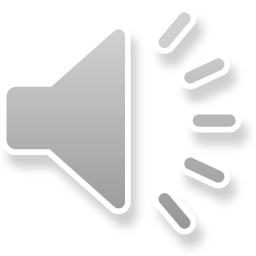 设计仿真
4. 性能优化
4.1 设计仿真概述
所谓仿真，是一种基于模型的活动，即对现实系统的某一层次抽象属性的模仿，涉及到多学科、 多领域的知识和经验。

仿真技术则是利用计算机通过建立模型进行科学实验的一门多学科综合性技术。
计算机仿真的一般过程
[Speaker Notes: 基于以上五个部分，我们来看所谓的设计仿真与性能模拟优化，就是一种基于模型的活动，即对现实系统的某一层次抽象属性的模仿，涉及到多学科、多领域的知识和经验。而仿真的一般流程包括：首先，构建现实系统的模型，这可以通过系统建模来实现。接着，通过决策反馈机制，对仿真模型进行调整和改进。此外，利用虚拟现实仿真技术，可以进行更加直观的仿真实验，以便更好地观察和理解系统的运行。最后，将仿真结果与实际系统进行比较，以验证仿真的准确性和有效性。]
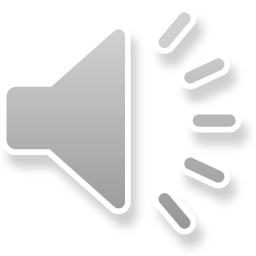 设计仿真
4.1 设计仿真概述
工程虚拟仿真内容、 工具及应用
[Speaker Notes: 在设计仿真领域，有许多不同的仿真软件可供选择。这些软件具有不同的功能和特点，适用于不同类型的工程问题和设计需求。例如，有些软件专注于结构分析，如ANSYS、ABAQUS等；有些软件专注于流体动力学分析，如Fluent、CFD等；还有些软件专注于电气仿真，如PSPICE、ORCAD等。
除了仿真软件，我们还需要了解一些基本的仿真理论和方法。比如，有限元法（FEM）是一种常用的结构分析方法，它将结构划分为多个小的单元，然后根据一定的假设和条件，求解这些单元内的应力、应变等物理量，从而得到整个结构的性能参数。
另外，还有一些高级的仿真技术，如智能算法、大数据分析等，它们可以在复杂的工程问题中找到最优的设计方案。
总之，设计仿真是一种非常重要的工程技术，它在提高工程设计的效率和质量方面发挥着越来越重要的作用。通过运用计算机技术和仿真软件，我们可以对工程对象进行深入的分析和优化，从而实现更好的工程性能和经济效益。]
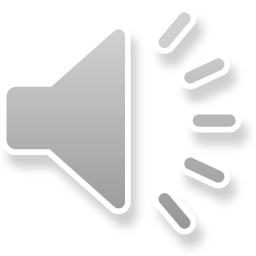 工程产品性能仿真
4. 性能优化
工程结构性能仿真
4.2 工程产品性能仿真
目前，BIM模型已在迈达斯、SAP2000、ETABS、ANSYS、ABAQUS等主流结构分析软件上实现 模型转换接口，但基于BIM的结构有限元建模还涉及到结构构件的物理信息提取、查询和信息赋值， 以及将分析结果反馈到BIM模型等一系列复杂精细工作。目前这类应用面临的最大挑战，主要是在形 态建模与结构分析软件之间的信息流转还不是非常标准和完备，尤其是将分析结果反馈到BIM模型中 进行后续处理和利用。
[Speaker Notes: 目前，市场上有许多工程产品性能仿真软件，如迈达斯、SAP2000、ETABS、ANSYS、ABAQUS等。这些软件具有强大的计算能力和可视化功能，能够模拟各种复杂的工程场景，输出详细的数据分析报告。但是，由于BIM模型的结构有限元建模涉及到结构构件的物理信息提取、查询和信息赋值，以及将分析结果反馈到BIM模型等一系列复杂精细的工作，因此这类应用目前还面临一些挑战。特别是在形态建模与结构分析软件之间的信息流转还不是非常标准和完备的情况下，如何实现分析结果的无缝反馈到BIM模型中并进行后续处理和利用，成为了当前研究的重点和难点。 为了克服这些挑战，我们需要进一步开发和完善相关的软件接口和技术标准，提高信息的标准化程度，使不同软件之间的数据交换更加便捷和准确。同时，我们也需要加强对工程师的培训和教育，让他们掌握先进的仿真技术和方法，以便更好地运用这些工具来进行工程设计和性能评估。]
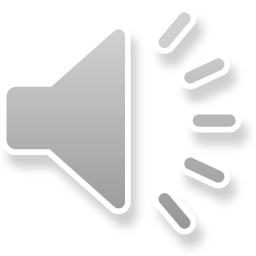 4. 性能优化
工程结构性能仿真
基于 BIM 的结构有限元分析
4.2 工程产品性能仿真
[Speaker Notes: 具体来看，在现代建筑工程领域，随着科技的不断进步，对建筑结构的性能提出了更高的要求。为了确保建筑的安全性、稳定性和耐久性，我们需要对工程结构进行深入的分析和模拟。首先，我们要了解什么是工程结构性能仿真。它是一种利用计算机技术来模拟建筑结构在不同条件下的性能，如风压、地震、温度变化等。通过这种方法，我们可以提前预测建筑结构可能出现的 problems，并及时采取相应的措施进行改进。其次，我们要掌握工程结构性能仿真的基本方法。目前，常用的方法包括有限元分析、动力学分析、静力弹塑性分析等。这些方法可以帮助我们更好地理解建筑结构的内部机理，从而提高其性能。最后，我们要学会如何应用工程结构性能仿真结果。这包括对仿真数据的解释和分析，以及如何根据分析结果调整建筑设计方案。只有这样，我们才能确保最终建成的建筑能够满足预期的性能目标。]
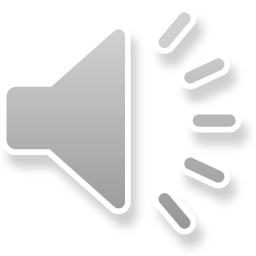 工程产品性能仿真
4. 性能优化
交通人流仿真
4.2 工程产品性能仿真
对人流密集的基础设施，常常需要借助交通人流的仿真，以获得最佳运行时的人流组织方案，如机场、 高铁站、地铁站 等。尽管在工程使用前，可以进行交通人流的实际演练，但演练的次数有限，难以考虑各种复杂状况。因此，可以将交 通人流仿真与实际演练相结合，通过仿真优化各种复杂的人流方案，通过实际演练来验证仿真结果。

在产品三维建模的基础上，利用相关专业的人流分析软件，可以为设计师、运营管理人员提供清晰的人流状态仿真信息， 如人员拥挤现象、各种人行设备使用模式和行人空间安全保障等。借助计算机仿真计算能力，在几个小时内即可完成原 本需要几天才能完成的成千上万个个体（人）的仿真；利用计算机可视化技术输出仿真结果，可以支持用户讨论设计相 关的复杂问题，以最低的成本和最少的损失在工程人流交通设计的早期阶段做出科学的决策，并可以随着设计的进程和 问题的不断出现，对不同的场景和方案进行仿真测试，支持进一步对工程设计方案进行优化。
[Speaker Notes: 另外一个案例是交通仿真技术。交通仿真可以通过计算机模拟实际的交通状况，从而帮助设计师和运营管理人员制定出更加科学合理的交通组织方案。在交通仿真中，我们通常需要考虑多种因素，如道路条件、车辆类型、行驶速度、信号灯控制等。通过这些因素的组合，我们可以建立一个复杂的交通模型，从而模拟现实世界的交通场景。

例如，在机场、高铁站、地铁站等人流密集的基础设施中，我们需要借助于交通人流仿真来获得最佳运行时的人流组织方案。尽管在工程使用前，我们可以进行交通人流的实际演练，但演练的次数有限，难以考虑各种复杂状况。因此，可以将交通人流仿真与实际演练相结合，通过仿真优化各种复杂的人流方案，并通过实际演练来验证仿真结果。

在产品三维建模的基础上，利用相关专业的人流分析软件，可以为设计师、运营管理人员提供清晰的人流状态仿真信息，如人员拥挤现象、各种人行设备使用模式和行人空间安全保障等。借助计算机仿真计算能力，在几个小时内即可完成原本需要几天才能完成的成千上万人的仿真；利用计算机可视化技术输出仿真结果，可以支持用户讨论设计相关的复杂问题，以最低的成本和最少的损失在工程人交流通设计的早期阶段做出科学的决策，并可以随着设计的进程和问题的不断出现，对不同的场景和方案进行仿真测试，支持进一步对工程设计方案进行优化。]
4.2 工程产品性能仿真
4. 性能优化
工程人流交通性能仿真应用 武汉国际博览中心项目团队
通过人流 仿真优化 展位布局 仿真
[Speaker Notes: 如图所示，首先展示了一个工程项目的实际布局图，标注了入口、出口、通道等关键位置。这个布局图可以帮助我们更好地理解实际工程项目中的交通性能需求。接下来，通过一个三维模拟的场景，展示了通过人流仿真优化展位布局的效果。这个模拟场景可以让我们直观地看到不同的展位布局如何影响人流分布和疏散时间。最后，得出疏散速度与疏散人数的关系、障碍物数量与疏散总人数的关系以及疏散出口个数与宽度对疏散时间和疏散总人数的影响。这些数据可以帮助我们了解不同条件下的疏散效率和安全性能。]
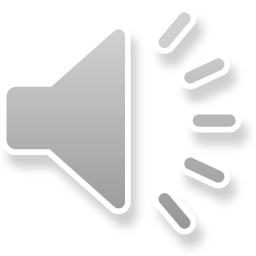 审查评价
[Speaker Notes: 接下来的部分我们来看审查评价。]
以建筑工程设计质量为例，由于建筑、结构、机电管线系统一般都是由不同专业分工协同设计的，经常会 在空间上发生冲突和碰撞等设计质量问题，一般包括硬碰撞和软碰撞两种情形。硬碰撞是指两物体在空间 上有所重叠而发生碰撞，软碰撞是指两物体在空间上虽未重叠，但是出于施工或维修方面的考虑，无法满 足活动所需的空间距离。
[Speaker Notes: 首先，在建筑设计过程中，由于不同专业分工协作的设计方式，经常会在空间上发生冲突和碰撞等问题。这些问题包括硬碰撞和软碰撞两种情况。
硬碰撞是指两物体在空间上有重叠而发生碰撞的情况。例如，在建筑结构设计中，如果两个梁或柱子相互交叉而没有留出足够的空间距离，就可能会发生硬碰撞，导致结构不稳定或无法正常使用。这种情况下，通常需要通过调整设计方案来解决，确保各构件之间有足够的空间距离，避免碰撞的发生。
软碰撞是指两物体在空间上虽未重叠，但由于施工或维修方面的考虑，无法满足活动所需的空间距离的情况。例如，在机电管线系统中，如果管道与桥架、风管等设施交叉，虽然它们在空间上没有重叠，但由于施工时的便利性或其他原因，可能无法保证足够的空间距离，从而影响设备的正常运行或使用安全。这种情况下，可以通过优化施工方案或采取其他措施来解决，确保各设施之间有足够的空间距离，满足使用要求。
为了预防和解决碰撞问题，建筑师和工程师需要在设计阶段充分沟通和协调，确保各个专业之间的设计相互兼容和适应。此外，还需要建立严格的审核和审查制度，对设计进行层层把关，确保每个设计方案都能满足安全和使用要求。在施工阶段，也需要严格按照设计图纸进行施工，不得随意更改设计，以确保工程质量和安全。]
5. 审查评价
地下管线 AR 施工指导
竣工地下管线综合 BIM 模型
[Speaker Notes: 同样在地下管线AR施工指导和竣工地下管线综合BIM模型中，也有审查评价的重要内容，例如：
技术规范遵守：检查设计方案和施工过程是否符合国家相关技术规范和标准，如《城市给水排水工程设计规范》、《建筑电气设计规范》等。
空间布局合理性：审查地下管线的空间布局是否合理，是否满足使用需求，是否预留了足够的空间以便于后期维护和检修。
材料选用适宜性：检查所选用的材料是否符合设计要求，是否具有足够的强度、耐久性和环保性。
设备选型合理性：审查所选用的设备是否符合设计要求，是否具有足够的性能和可靠性。
施工质量：检查施工过程中的质量控制情况，如焊接质量、防腐处理、防水处理等。
安全性：检查施工过程中的安全措施是否得到有效执行，如防护栏杆、安全警示标志等。
环境保护：审查施工过程中对环境的影响，如噪音污染、扬尘污染等，并采取相应的环保措施。
经济效益：检查项目的经济效益，包括成本控制、投资回报等。
用户需求满足：审查设计方案是否满足业主的需求，如功能需求、使用需求等。
后期维护便利性：检查设计方案是否考虑了后期维护的便利性，如预留检修通道、易于拆卸的设备等。
通过以上审查评价的内容，可以确保地下管线AR施工指导和竣工地下管线综合BIM模型的质量和效率，为项目的顺利实施提供保障。]
桥墩、 桩基础及地下管线 BIM 集成模型（ 红点为碰撞点）
引桥桥墩、 道路及地下管线综合平面图
给水管线迁改专项方案优化
设计优化（ 给水管线迁改， 距离 0.2m 调整为 2.0m）
[Speaker Notes: 我们来看关于桥梁、桩基础及地下管线综合平面图的BIM集成模型的设计优化过程。
首先我们看到左上角的图，这是引桥桥墩、道路及地下管线综合平面图。
接着右上角是桥墩、桩基础及地下管线的BIM集成模型（红点为碰撞点），从这个角度看，我们可以更直观地看到各部分的结构关系以及可能存在的问题。
然后是下面中间的部分，这里展示了设计优化的具体过程。比如给水管线迁改，距离从0.2m调整为2.0m。绿色部分代表的是桥墩或管道的一部分，红色箭头指示了调整的方向。
最后是经过专项方案优化后的结果。
总的来说，这个过程通过BIM技术实现更为合理和高效的模型设计。]
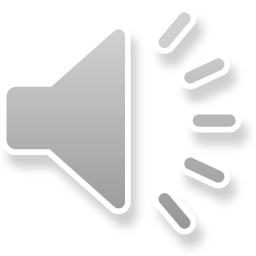 工程管理
[Speaker Notes: 接下来，讲解工程管理部分的内容。]
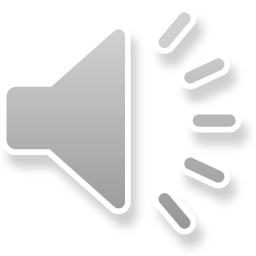 6. 工程管理
工程设计成果的动态、可视化浏览
武汉城投秀水青城项目团队
工程高精度、 可视化表达改善管理人员认知
[Speaker Notes: 在现代工程建设中，可视化技术对提高效率、促进沟通和决策至关重要。通过三维模型，我们能够更直观地审查和优化设计。首先，可视化有助于快速识别问题，如空间利用不合理或结构稳定性不足，从而在施工前进行调整。其次，它增强了设计师与团队成员的沟通，确保施工过程中协调一致。此外，随着技术进步，可视化手段更加多样，如VR和AR技术，提供更沉浸式的体验。最重要的是，可视化是一个持续改进的过程，需要不断收集反馈和调整设计，以确保满足所有利益相关者的需求。

在工程管理中，可视化技术的应用体现在以下几个方面，从而实现方法优化：

早期识别问题：通过三维模型，项目经理和团队成员可以在项目初期就发现潜在的问题，如结构冲突、材料不足等，从而在施工前进行调整，减少后期返工和成本增加。
沟通效率提升：可视化模型为不同专业背景的团队成员提供了一个共同的理解基础，使得设计意图和变更更容易传达和理解，加快了决策过程。
决策支持：通过虚拟现实和增强现实技术，项目决策者可以身临其境地体验设计方案，评估其可行性和舒适性，从而做出更明智的决策。
协调与协作：可视化工具促进了不同专业间的协调，使得设计、施工和运营团队能够更好地协作，减少了信息不对称和沟通不畅的问题。
培训与模拟：可视化模型可以用于新员工的培训，帮助他们更快地熟悉项目环境和流程。同时，也可以用于模拟紧急情况，如火灾疏散或灾害应对，提高应对突发事件的能力。
持续改进：通过收集使用者的反馈，可视化模型可以不断优化，反映最新的设计变更和施工进展，确保项目信息的实时更新和准确性。
成本与进度控制：通过可视化工具，项目经理可以更准确地预测成本和进度，及时调整计划以应对风险，提高项目管理的有效性。]
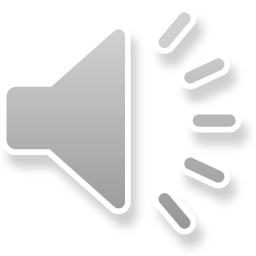 6. 工程管理
工程进度计划仿真

利用 BIM 技术， 在工程三维几何模型基础上进行维度的拓展， 加上时间维度， 就可以形成工程进 度管理模型， 进行虚拟施工进度仿真。 通过与时间信息的关联， 可以方便地仿真分析工程进度计划 方案的可行性和经济性， 及时调整与优化进度
某房地产开发项目工程进度管理仿真
[Speaker Notes: 我们来看一个完全基于BIM的房地产项目进度管理仿真系统，在这个系统中，每一个建筑元素都有其详细的信息，包括它的尺寸、材料、位置等等。这些信息都被存储在一个中央数据库中，而且可以被实时更新。这样，无论你在项目的哪个阶段，都可以准确地知道每个元素的最新状态。系统界面的时间轴显示了项目从开始到现在的整个进度。通过这个时间轴，我们可以轻松地跟踪项目的进展情况，了解哪些部分已经完成，哪些部分还在进行中。同时，系统支持协作，所有的团队成员都可以同时访问同一个模型，并进行实时的交流和协作。这样一来，不仅提高了工作效率，还减少了错误和误解的可能性。BIM技术在工程管理中的应用不仅仅局限于进度控制和协同工作。它还可以帮助我们更好地理解项目的整体结构，优化设计，降低成本，提高质量，甚至可以在项目完成后为维护和运营提供支持。]
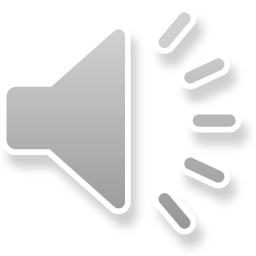 6. 工程管理
工程成本计划仿真

将 BIM 模型与工程进度模型，以及工程量和成本计算模型结合，可用于工程成本动态控制，并快速计算各种材 料用量，指导材料采购，降低项目的整体成本；与此同时，成本控制数据，也为后期竣工交付管理提供支持
杨泗港大桥项目成本管理仿真
[Speaker Notes: 在工程项目管理中，工程成本计划仿真扮演着至关重要的角色，它通过BIM技术和CAD软件，对工程项目进行虚拟建造，以实现成本的动态控制和管理。这种仿真过程使我们能够模拟真实的施工条件，提前预测成本超支的风险，并及时采取措施进行调整。同时，仿真还可以帮助我们优化施工方案，提高资源利用率，从而降低成本。
为了实现工程成本计划仿真，我们需要建立一个完整的BIM模型，涵盖建筑物、结构、设备、材料等各方面的信息。
随后，我们将这个模型导入到仿真软件中，并设置各种参数，如工期、质量标准、成本目标等。
仿真软件会根据这些参数自动计算出工程的总成本，并实时显示在屏幕上，使我们能够随时了解工程的成本情况，并进行调整。
此外，工程成本计划仿真还可以与实际施工相结合。我们可以将仿真结果与实际成本进行对比，找出差异的原因，并制定相应的改进措施。
这样，我们就可以确保工程成本控制在预算范围内，实现经济效益的最大化。]
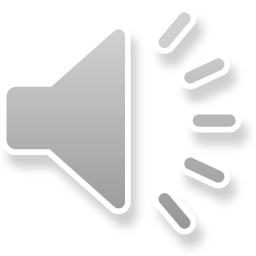 6. 工程管理
工程安全管理仿真
在一些不确定性强、危险程度高的工程建造中，可以进行工程安全管理仿真。以高海拔地区工程建造 为例，常常面临地壳强烈隆升、河谷深切、冰川运动活跃、风化活动强烈等安全挑战。

突发事件的仿真模型构建是系统仿真的基础，在该阶段需要清晰地定义“ 致灾体”、“承灾体”与
“抗灾体” 三类要素，并通过情景推演的方法构建“致灾体”与“承灾体”之间的相互作用规律，形 成突发事件演化网络。多决策主体行为仿真分析则根据突发事件的发生情景， 定义各个智能主体的应 急响应机制，通过“由下而上” 的方式使多主体之间相互作用并演化，最后根据评估目标建立数学模 型，自下而上地“ 涌现”出基础设施的韧性特征，提升工程建造的安全保障水平。
[Speaker Notes: 在工程安全管理领域，特别是在那些风险高、不确定性大的工程项目中，进行安全管理仿真是非常关键的。例如，在高海拔地区的工程建设中，这些地区通常面临地壳隆升、河谷深切、冰川活动频繁、风化作用强烈等安全挑战。
为了有效应对这些挑战，我们必须构建一个全面的仿真模型。在这个模型中，我们需要明确定义“致灾体”、“承灾体”和“抗灾体”这三类关键要素。通过情景推演，我们可以构建“致灾体”与“承灾体”之间的相互作用规律，形成突发事件演化的网络。此外，通过多决策主体行为仿真分析，我们根据突发事件的情景定义各个智能主体的应急响应机制。这种方式使得多个主体能够相互作用并演化，最终根据评估目标建立数学模型，从而自下而上地涌现出基础设施的韧性特征，提高工程建造的安全保障水平。]
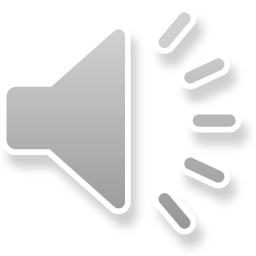 6. 工程管理
施工中风险控制——混合模型支持的时空风险云预警技术
DCM
LCM
Back-analysis
盾构隧道设计图纸
掌子面推力
注浆压力
Machine  learning
盾尾间隙
其他掘进 参数
多元数据融合引擎
盾构隧道数值模型
盾构掘进参数
地质勘查报告
基于现场实时监测 数据和数值分析模 型，生成数据机理 混合模型，实现对 盾构隧道的施工过 程中的实时风险分 析和预测
地表沉降分级预警
掌子面稳定性分级预警
衬砌结构风险分级预警
动态风险可视化
盾构施工动态风险评估
[Speaker Notes: 我们来看一个案例，是关于盾构隧道施工中风险控制的一种混合模型支持的时空风险云预警技术。
首先，我们来看一下盾构隧道的风险因素。盾构隧道在施工过程中可能会遇到多种风险，如地质勘查报告、盾构隧道设计图纸等。这些风险因素可能导致施工过程中的不确定性，从而影响工程进度和安全。
为了应对这些风险，我们需要建立一个有效的风险预警系统。这个系统应该能够实时监测数据和数值分析模型，以生成数据机理混合模型。通过这个模型，我们可以实现对盾构隧道施工过程中的实时风险分析和预测。
接下来，我们来看一下盾构隧道数值模型。盾构隧道数值模型是一种计算机辅助设计工具，它可以通过模拟盾构隧道在施工过程中的受力情况来评估其稳定性。这种模型可以帮助我们了解盾构隧道在不同条件下的性能，从而制定相应的风险控制措施。
再来看一下盾构隧道动态风险评估。盾构隧道动态风险评估是基于现场实时监测数据和数值分析模型进行的。这种评估方法可以及时发现潜在的风险，并采取相应的措施进行处理。
最后，我们来看一下多元数据融合引擎。多元数据融合引擎是一种可以将不同来源的数据整合在一起的技术。在这个系统中，我们可以将地质勘查报告、盾构隧道设计图纸、盾构隧道数值模型等多种数据结合起来，以提高风险预警的准确性。]
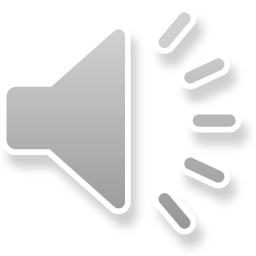 谢谢！
[Speaker Notes: 谢谢大家。]